Ενότητα 1ηΗ εποχή του Διαφωτισμού
1ο Γυμνάσιο Φιλιππιάδας
Ο.Παλιάτσου
1
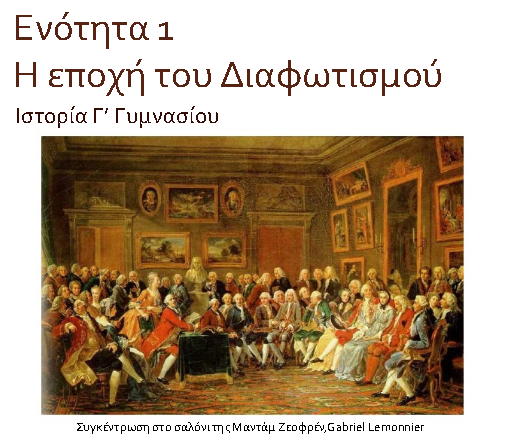 Ο.Παλιάτσου
2
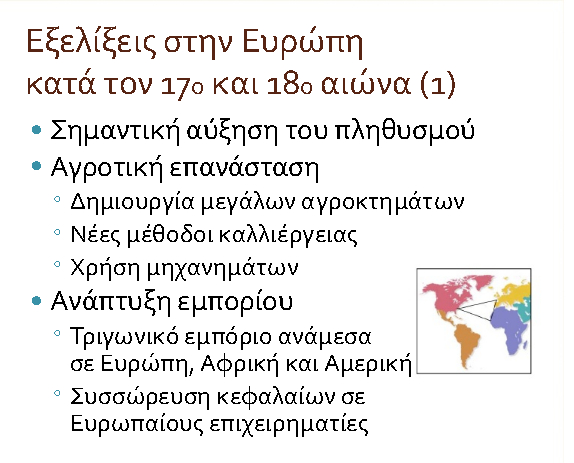 Ο.Παλιάτσου
3
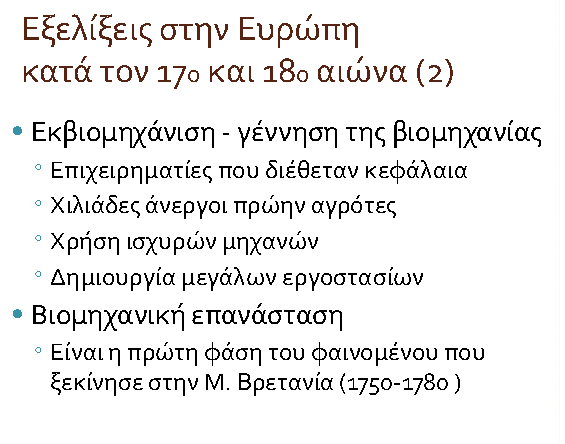 Ο.Παλιάτσου
4
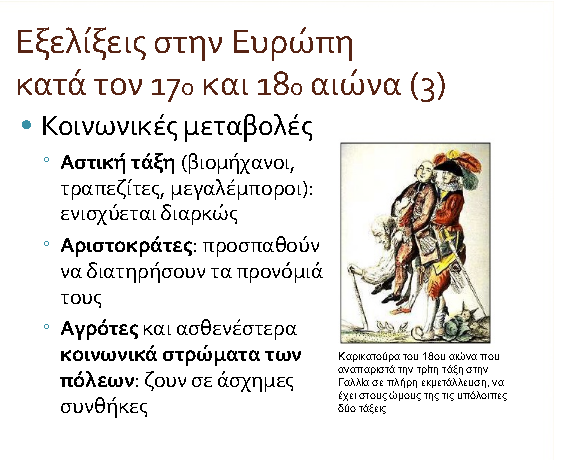 Ο.Παλιάτσου
5
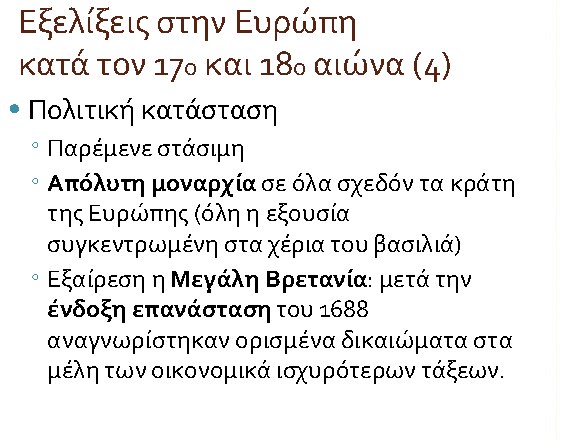 Ο.Παλιάτσου
6
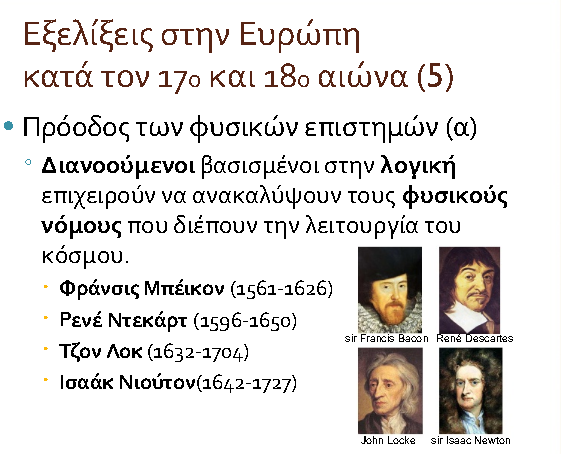 Ο.Παλιάτσου
7
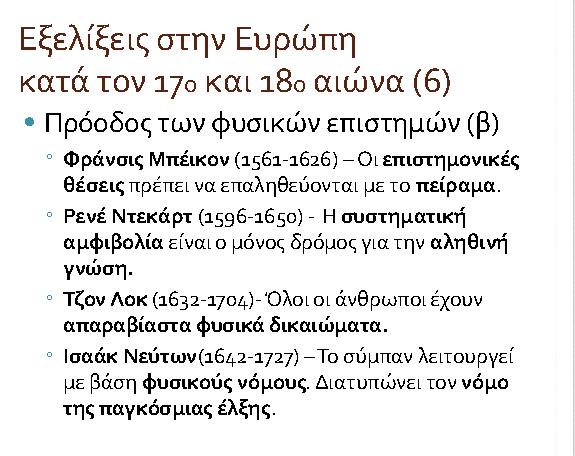 Ο.Παλιάτσου
8
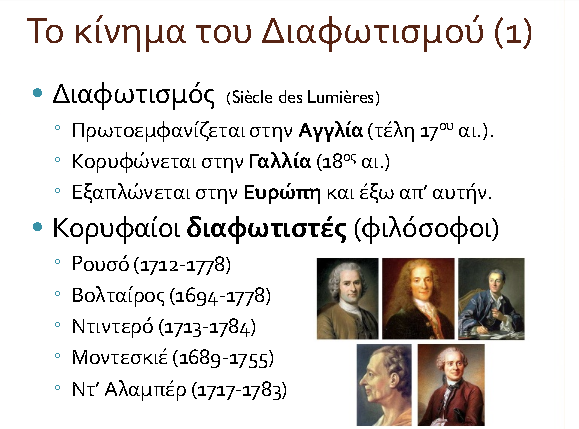 Ο.Παλιάτσου
9
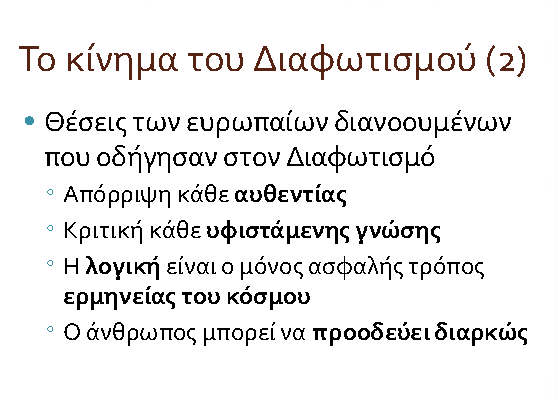 Ο.Παλιάτσου
10
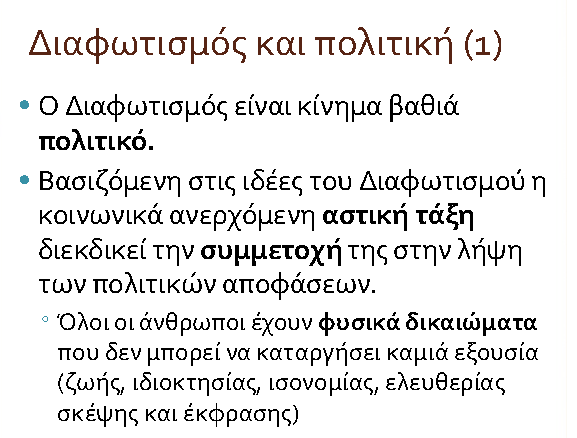 Ο.Παλιάτσου
11
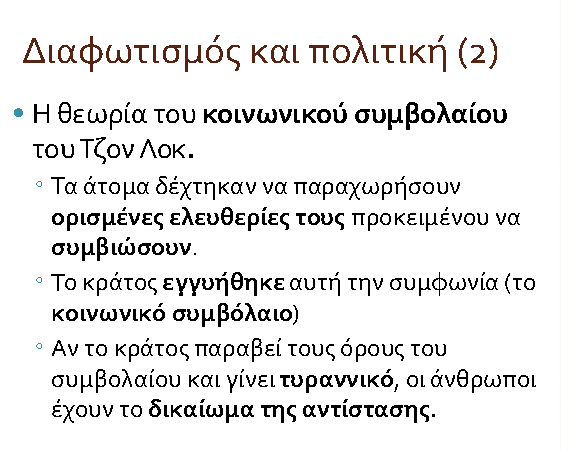 Ο.Παλιάτσου
12
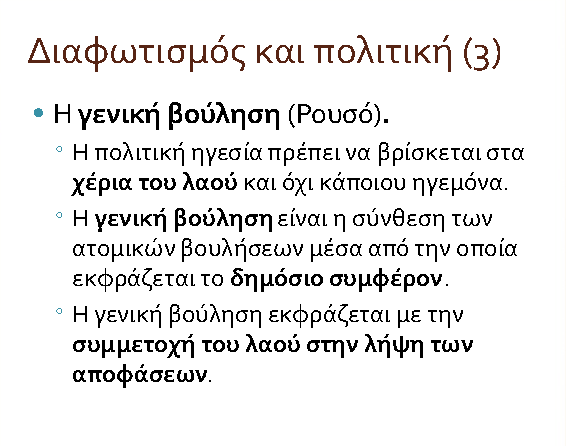 Ο.Παλιάτσου
13
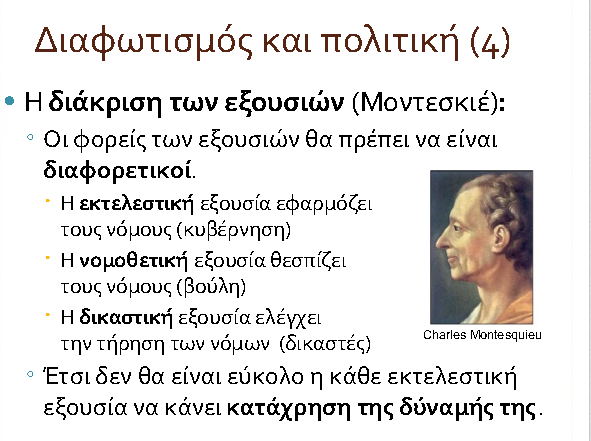 Ο.Παλιάτσου
14
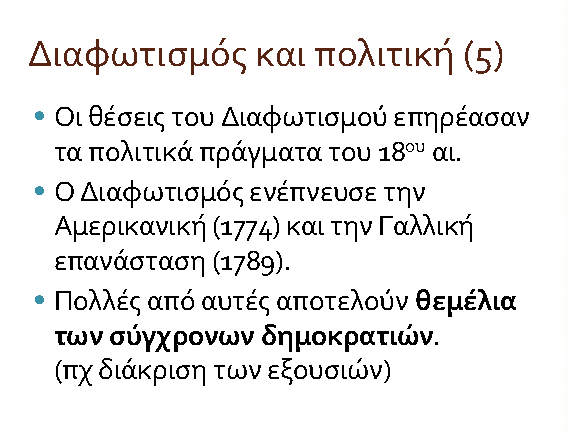 Ο.Παλιάτσου
15
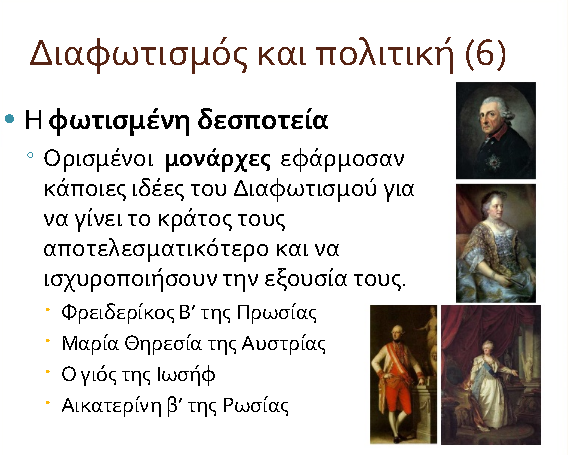 Ο.Παλιάτσου
16
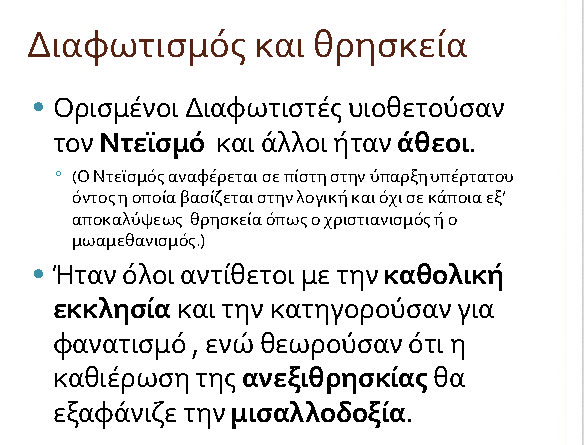 Ο.Παλιάτσου
17
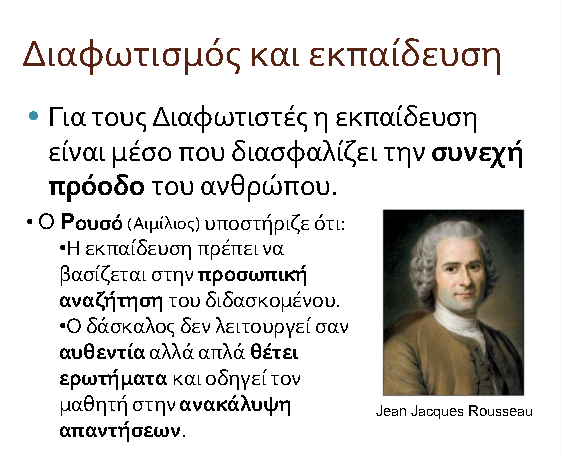 Ο.Παλιάτσου
18
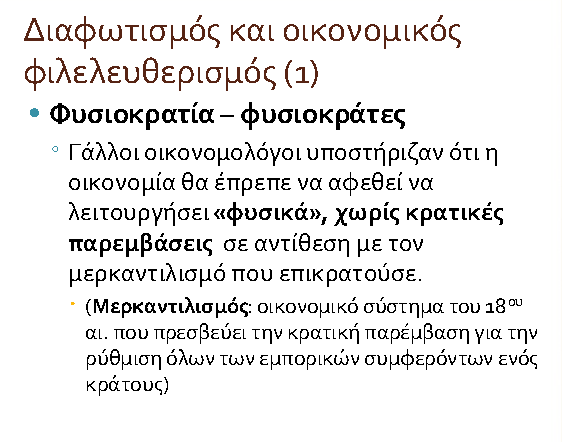 Ο.Παλιάτσου
19
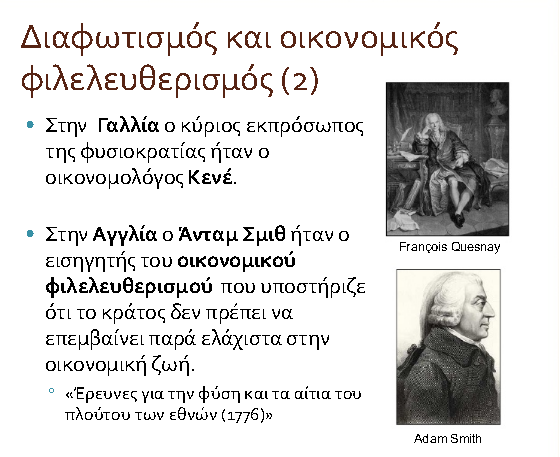 Ο.Παλιάτσου
20
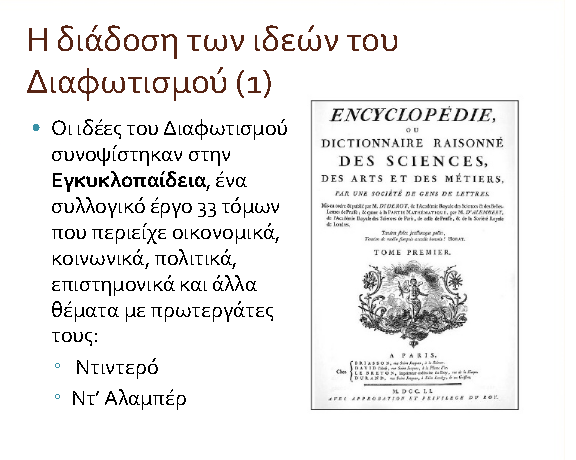 Ο.Παλιάτσου
21
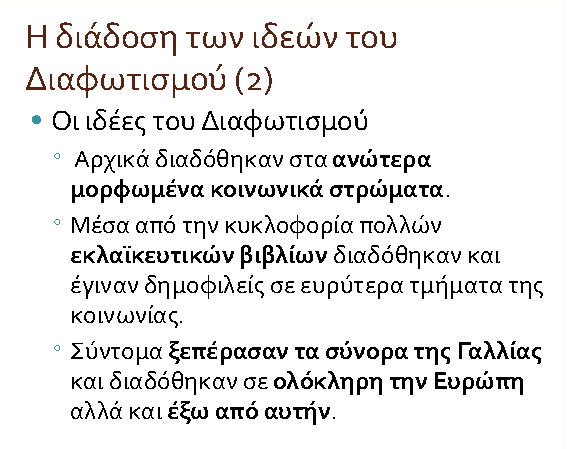 Ο.Παλιάτσου
22
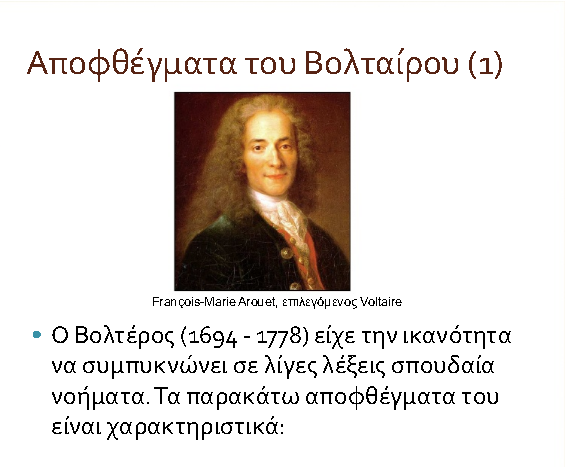 Ο.Παλιάτσου
23
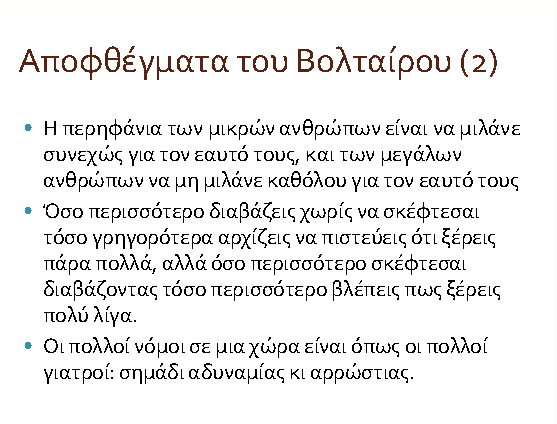 Ο.Παλιάτσου
24
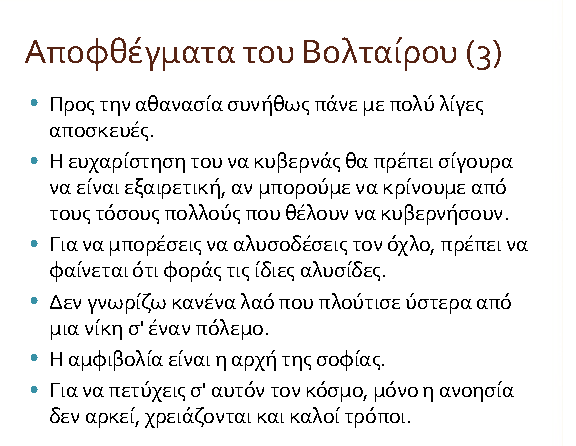 Ο.Παλιάτσου
25